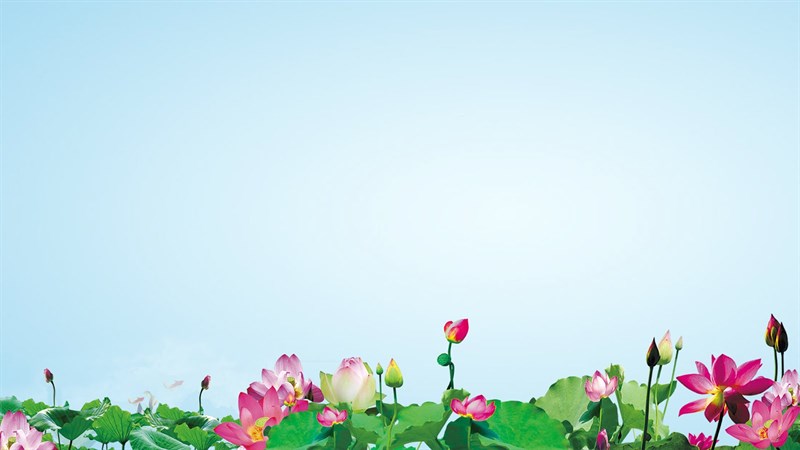 CHÀO ĐÓN CÁC EM LỚP1A ĐẾN VỚI TIẾT HỌC
MÔN: TIẾNG VIỆT 1
Giáo viên thực hiện: Hoàng Thị Thanh Nga
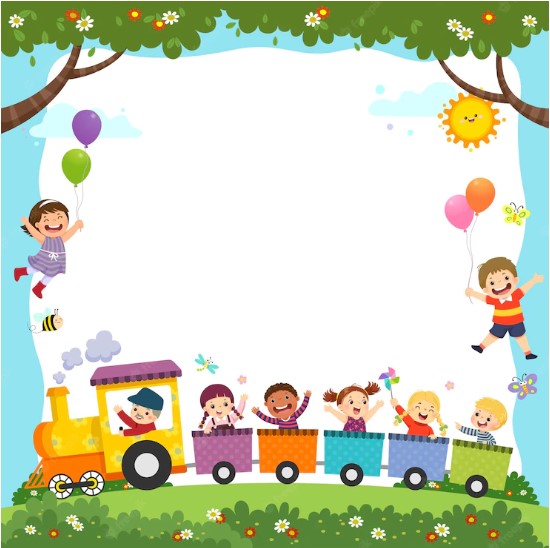 Trường Tiểu học Xuân Hòa
KHỞI ĐỘNG
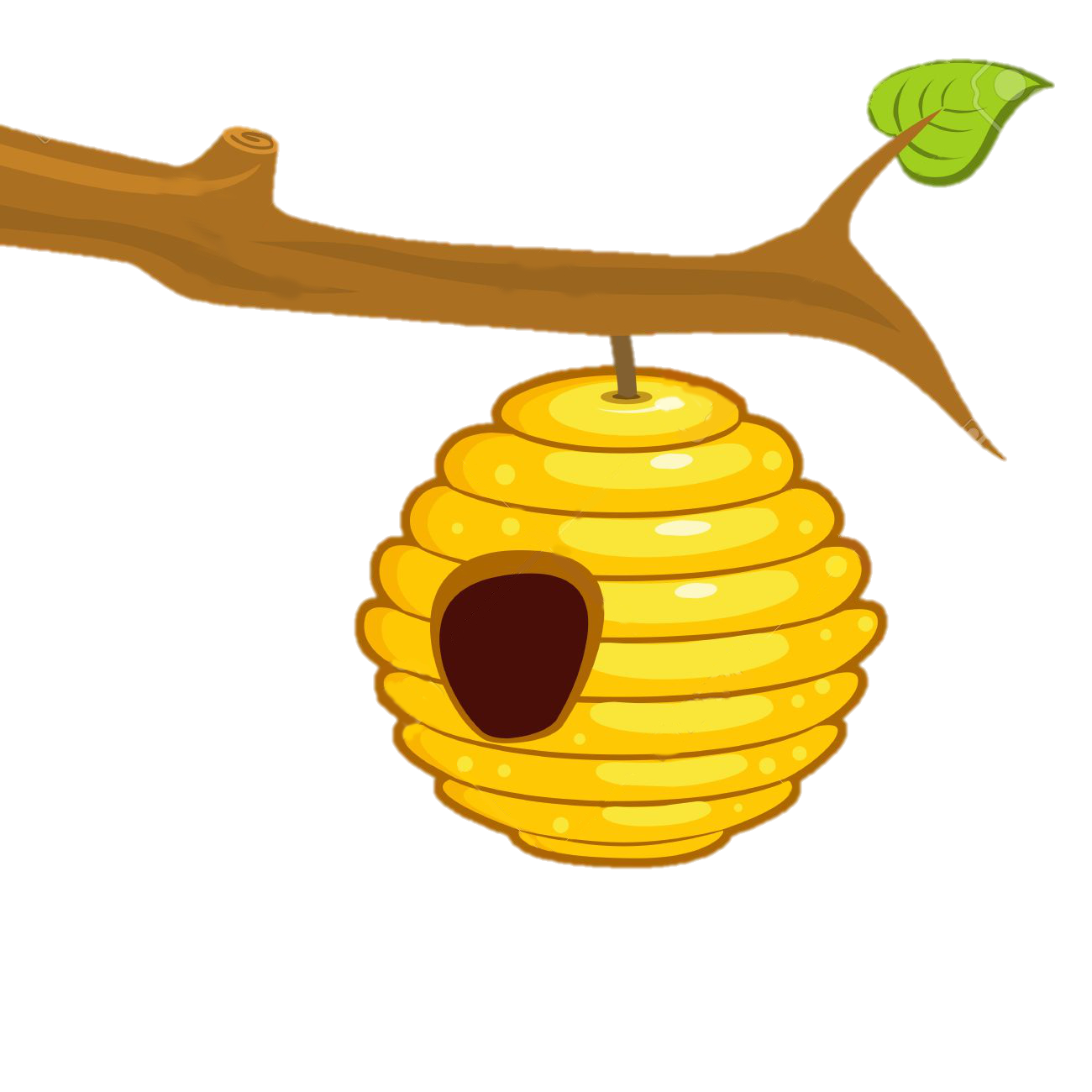 Trường Tiểu học Xuân Hòa
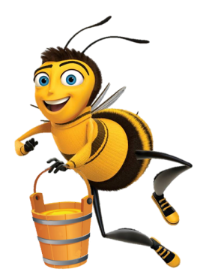 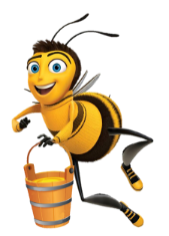 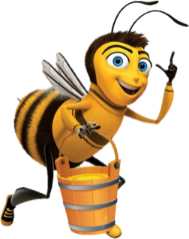 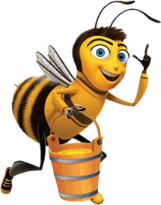 ONG VỀ TỔ
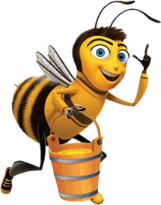 LUẬT CHƠI
Em hãy chọn và giúp các chú ong vào tổ bằng cách đọc đúng các từ ngữ và đoạn văn sau
Chơi
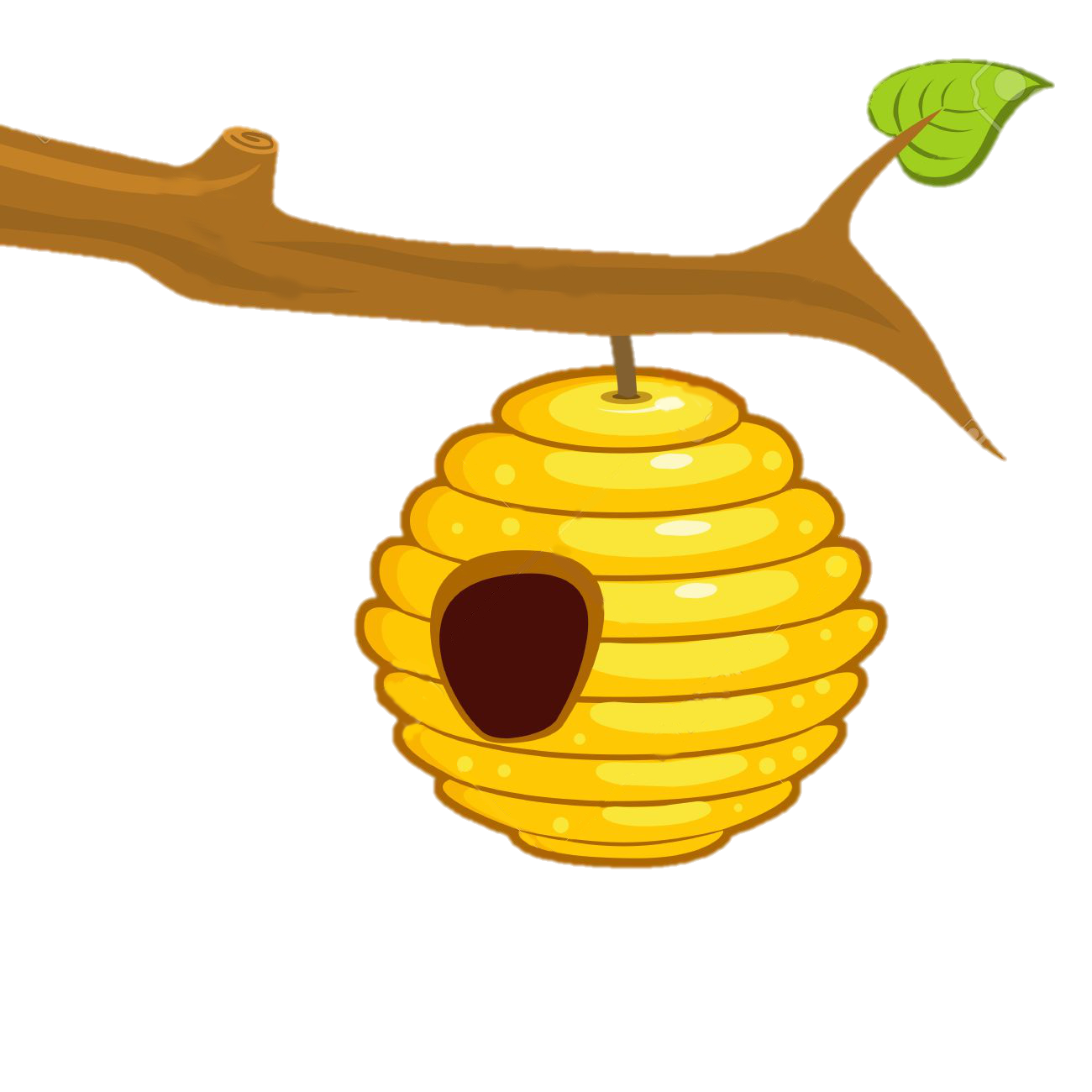 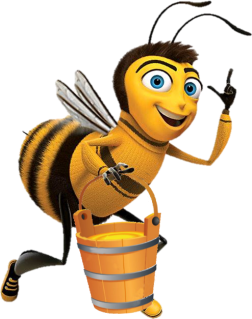 1
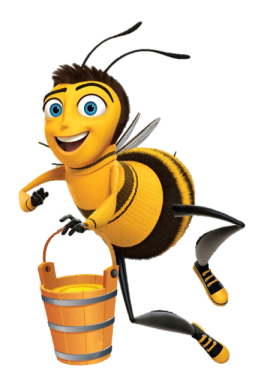 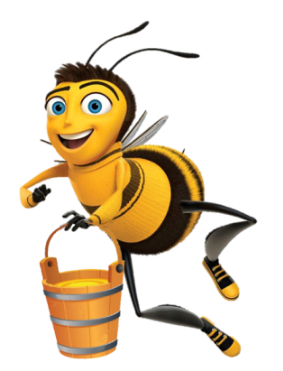 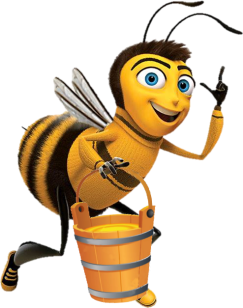 2
6
3
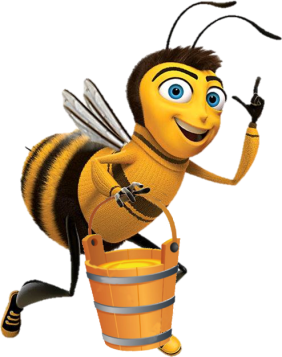 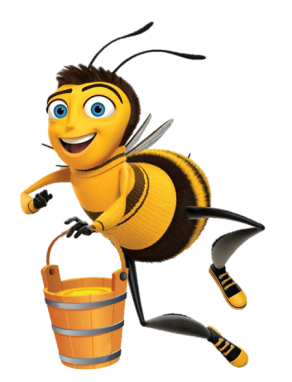 4
5
vuốt ve
Trở về
nhuộm vải
Trở về
luống cuống
Trở về
sông suối
Trở về
Ông nội em trồng nhiều cây ăn trái: chuối, bưởi, nhãn và đu đủ. Ông còn nuôi nhiều con vật rất đáng yêu.
Trở về
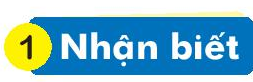 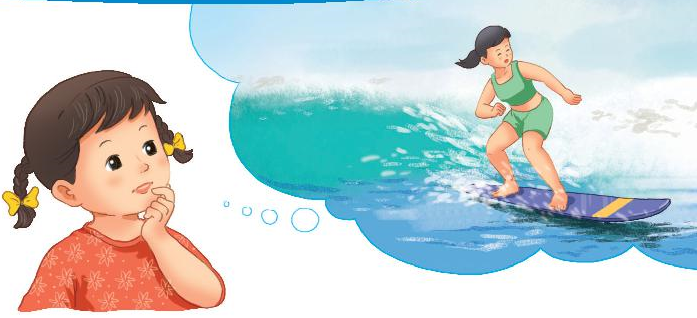 Trường Tiểu học Xuân Hòa
ươc
ươt
Hà ước được lướt sóng biển.
ươc
Thứ Hai ngày   tháng 12 năm 2024
    Tiếng Việt
  Bài 71: ươc  ươt
YÊU CẦU CẦN ĐẠT 
  1. Phẩm chất:  
   Trung thực: ngay thẳng trong học tập, nhận xét đúng về bản thân và bạn.
  2. Năng lực:
  2.1. Năng lực chung:
     Tự chủ và tự học : thông qua hoạt động nói HS bộc lộ được sở thích của bản thân  về nghề nghiệp.
  2.2. Năng lực đặc thù : 
     Năng lực ngôn ngữ: 
     - HS nhận biết và đọc đúng các vần ươc, ươt;  đọc đúng các tiếng, từ ngữ, câu  có các vần ươc, ươt; hiểu và trả lời được các câu hỏi có liên quan đến nội dung đã đọc.
     - HS viết đúng các vần ươc, ươt ; viết đúng các tiếng, từ có vần ươc, ươt. 
     - Phát triển kĩ năng nói về ước mơ của bản thân.
Trường Tiểu học Xuân Hòa
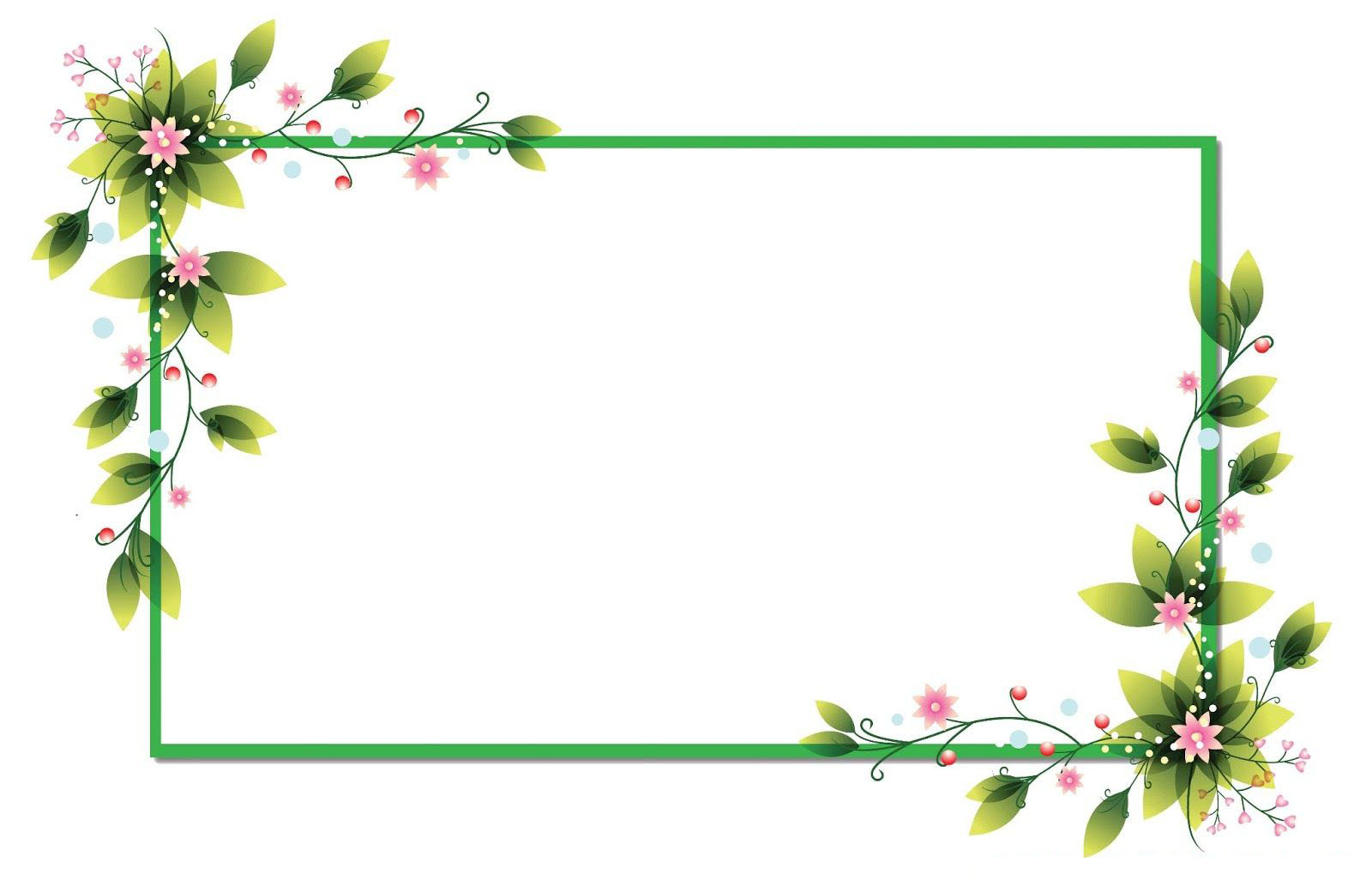 Trường Tiểu học Xuân Hòa
Tiết 1
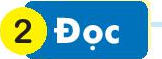 ươc
Trường Tiểu học Xuân Hòa
ươt
ươc
đ
được
bước       lược         ngược        nước
lướt        lượt         mướt          mượt
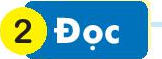 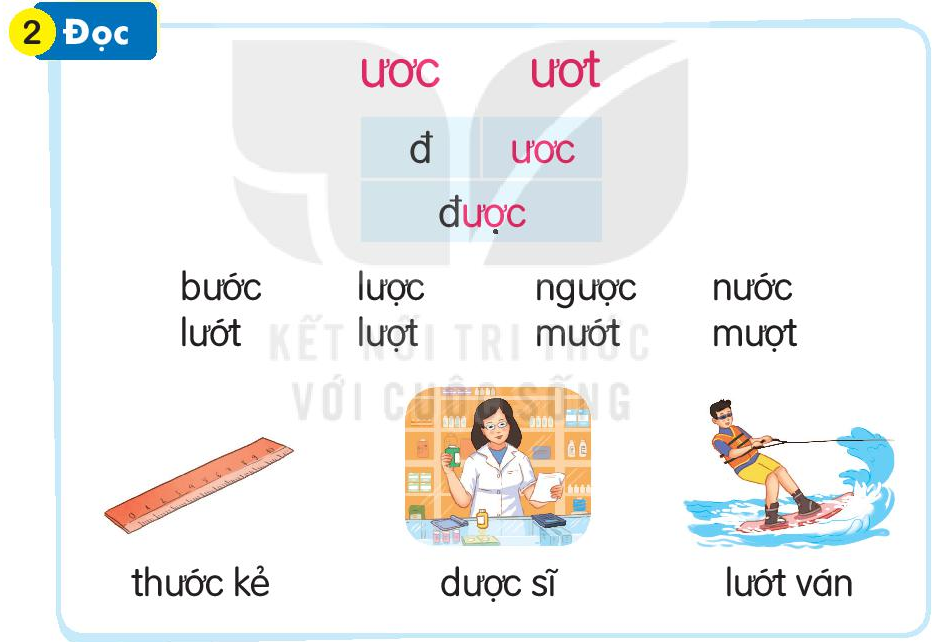 Trường Tiểu học Xuân Hòa
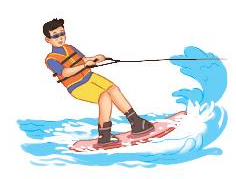 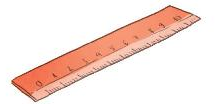 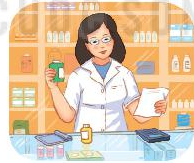 thước kẻ
dược sĩ
lướt ván
dược sĩ
lướt ván
thước kẻ
ươc
ươc
ươt
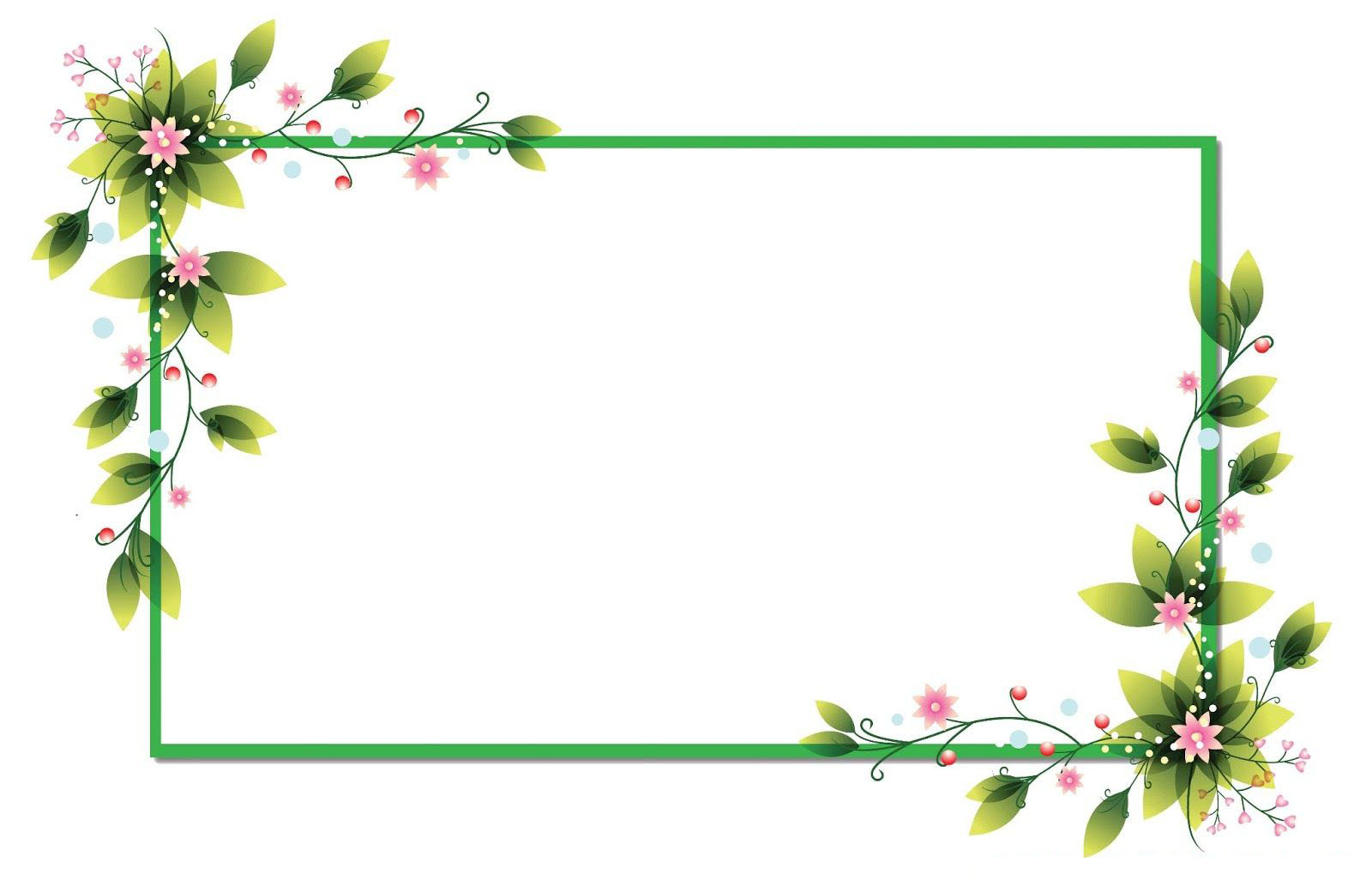 Trường Tiểu học Xuân Hòa
Tiết 2
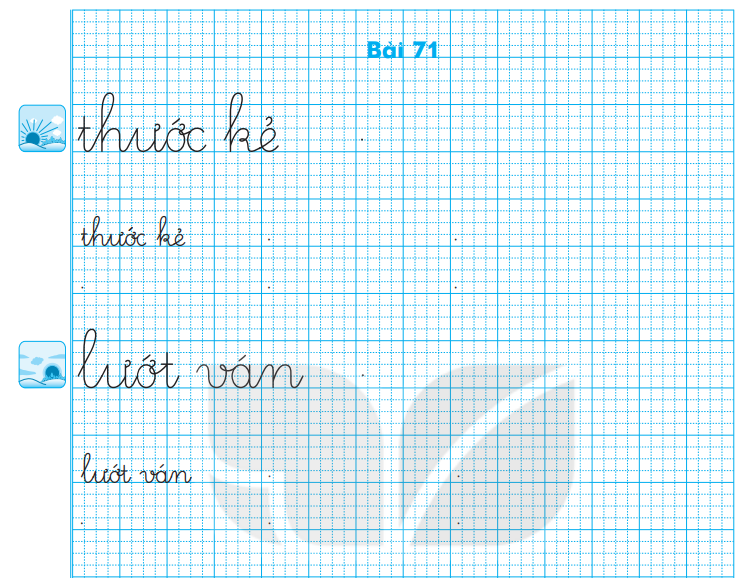 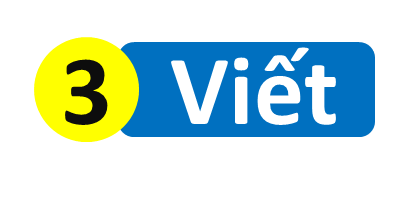 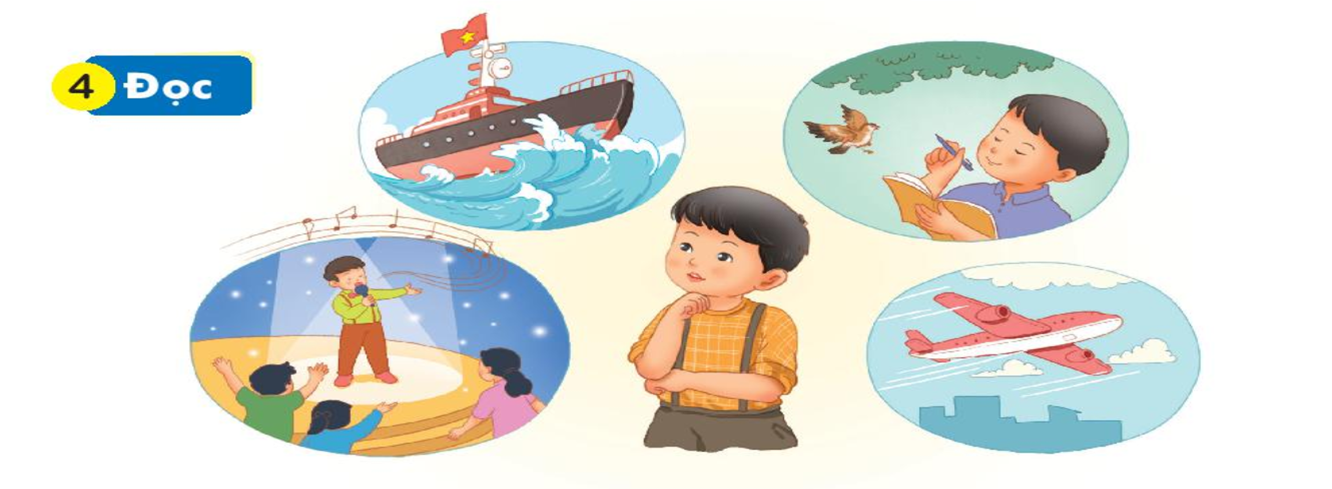 Trường Tiểu học Xuân Hòa
4
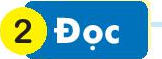 Lúc học hát Nam ước làm ca sĩ.  Lúc nghe mẹ đọc thơ, Nam lại ước trở thành nhà thơ.  Khi ra biển, Nam ước là người lái tàu, vượt qua những con sóng lớn.  Nhìn lên bầu trời, Nam lại ước làm phi công.  Nam tự hỏi: “Bao giờ mình mới lớn nhỉ?”.
1
2
ươc
ươc
ươc
3
4
ươt
ươc
5
Trường Tiểu học Xuân Hòa
4
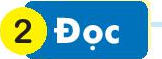 Lúc học hát Nam ước làm ca sĩ.  Lúc nghe mẹ đọc thơ, Nam lại ước trở thành nhà thơ. Khi ra biển, Nam ước là người lái tàu, vượt qua những con sóng lớn. Nhìn lên bầu trời, Nam lại ước làm phi công. Nam tự hỏi: “Bao giờ mình mới lớn nhỉ?”.
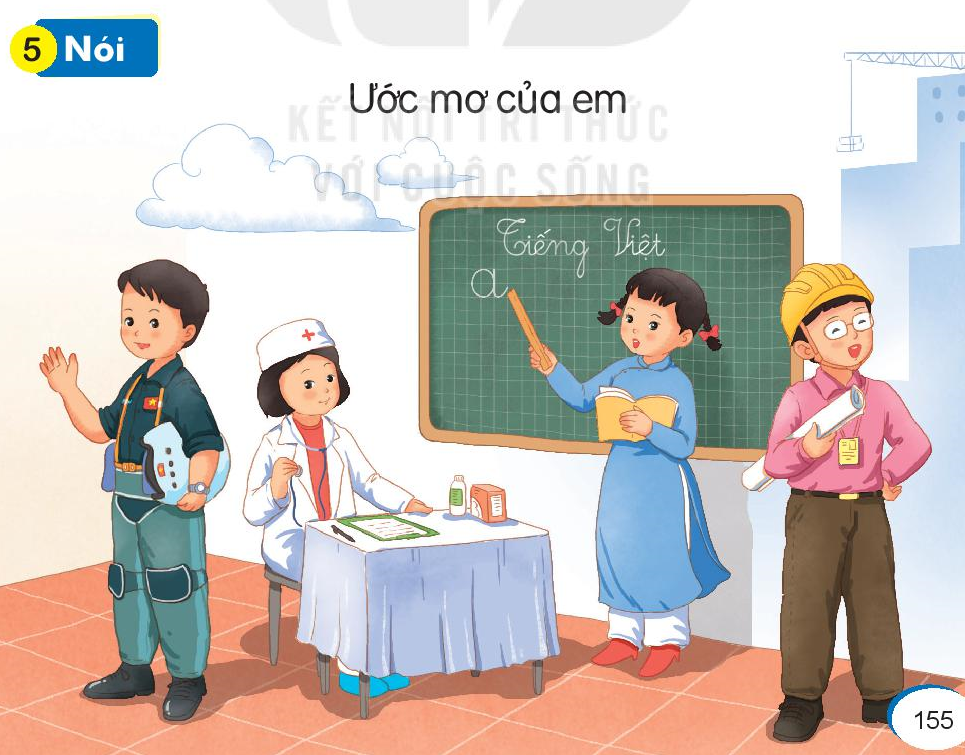 Trường Tiểu học Xuân Hòa
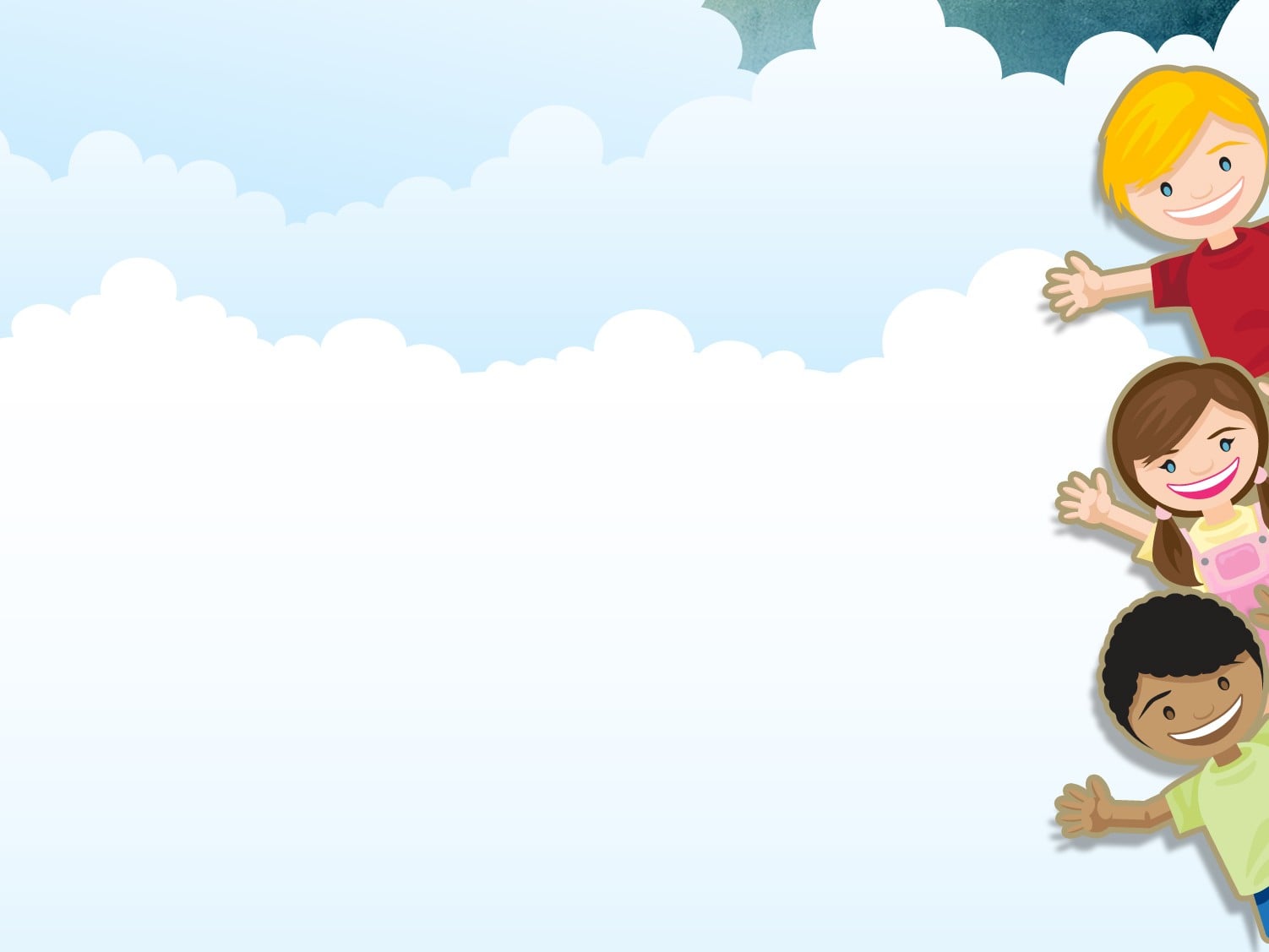 Trường Tiểu học Xuân Hòa
VẬN DỤNG
Thi tìm từ ngữ chứa tiếng có vần:
 ươc, ươt
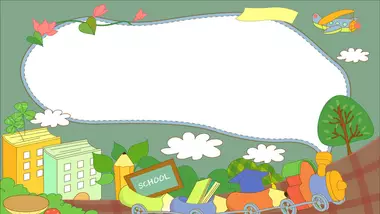 TẠM BIỆT
Chúc các em chăm Ngoan, học giỏi.